Přeje Antonín Jirušek
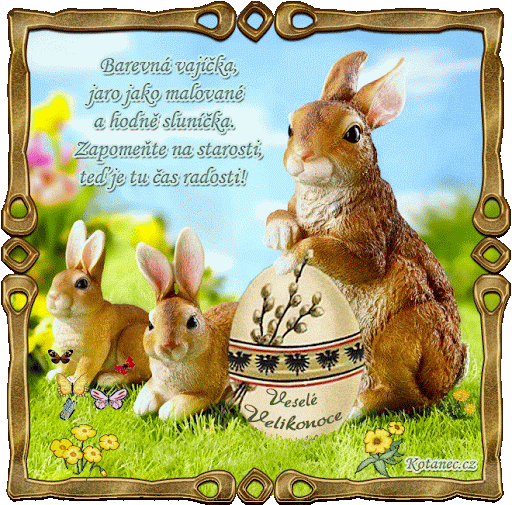 I když žijeme v těch těžkých časech, trošičku té radosti z velikonoc a krásného počasí musíme si každý  najít.
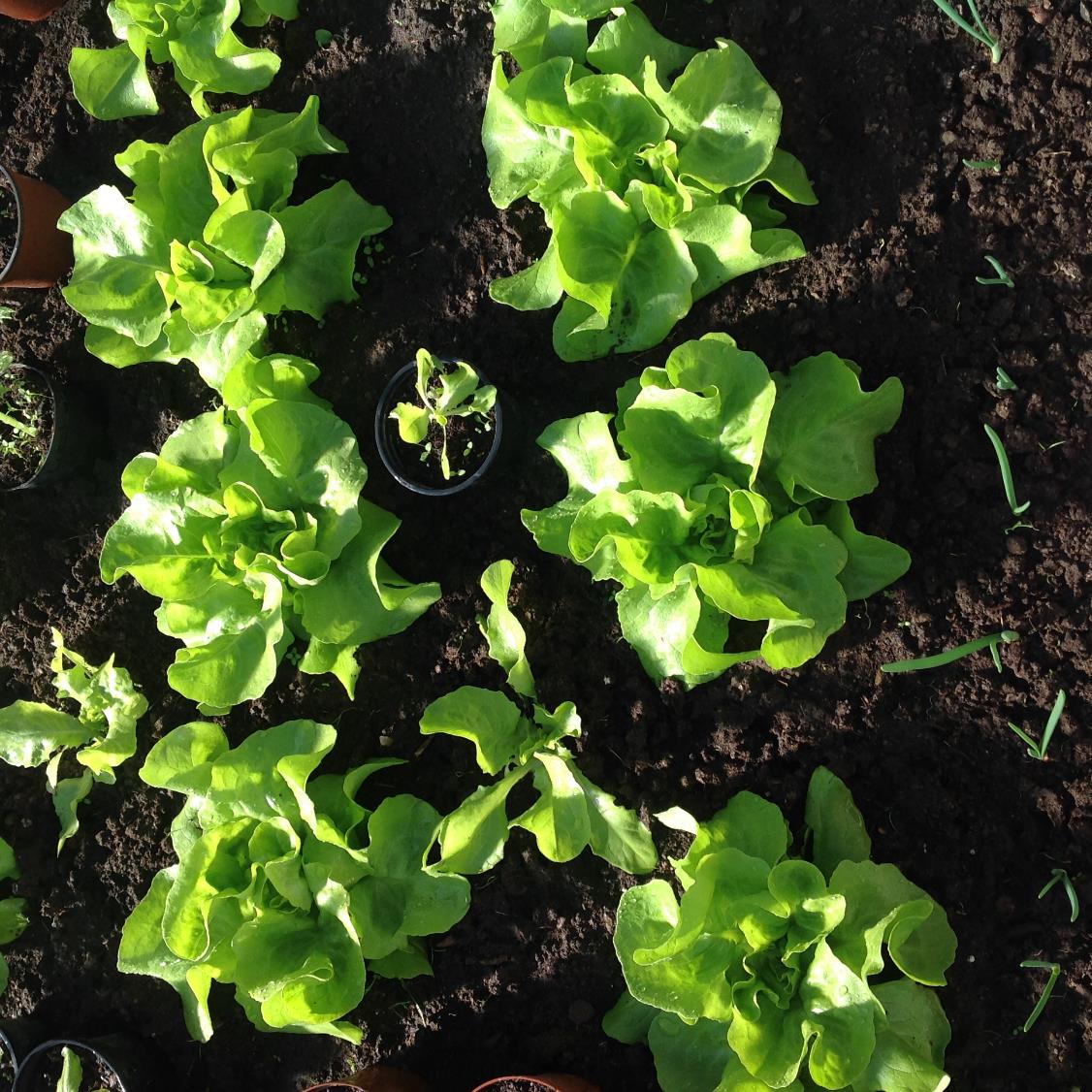 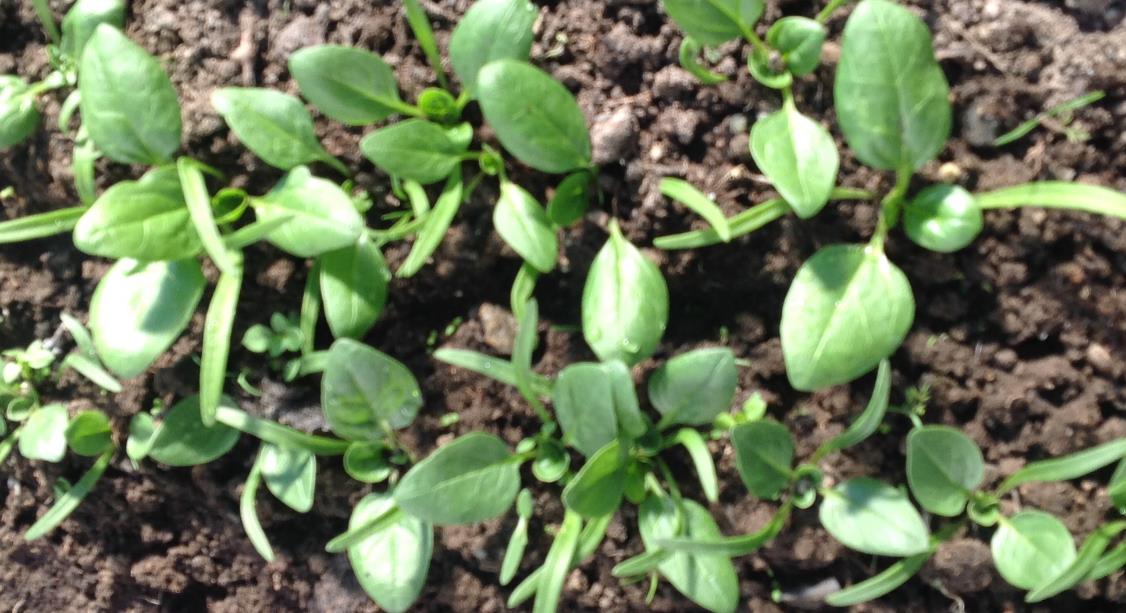 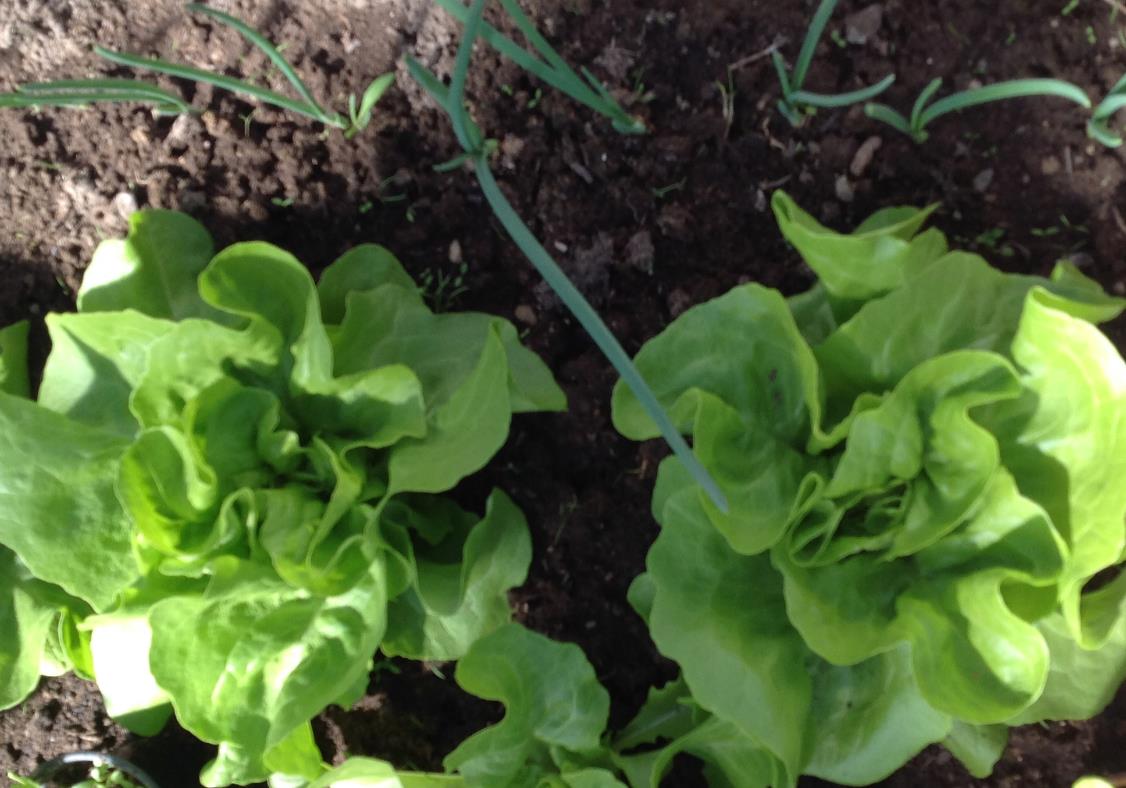 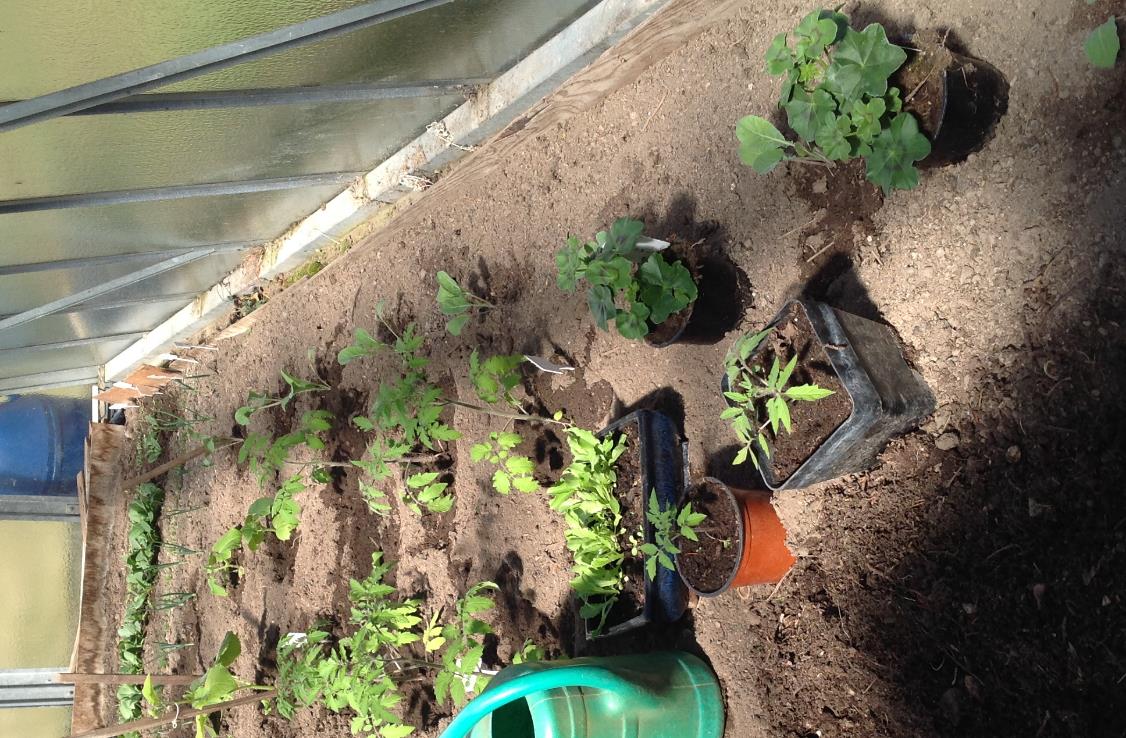 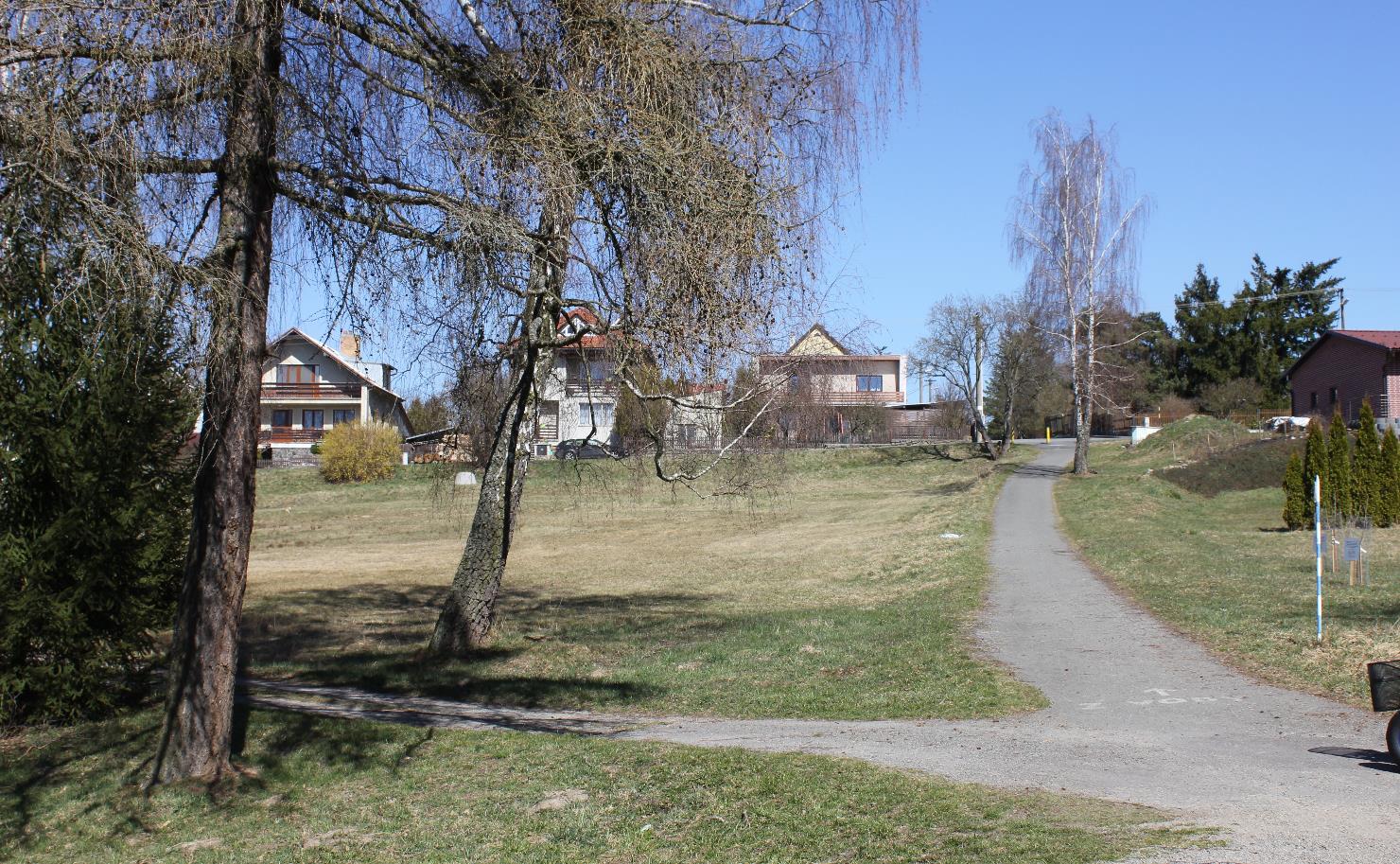 Já hledám trochu té radosti v mém skleníku a dokonce jsem se vydal k rybníku.
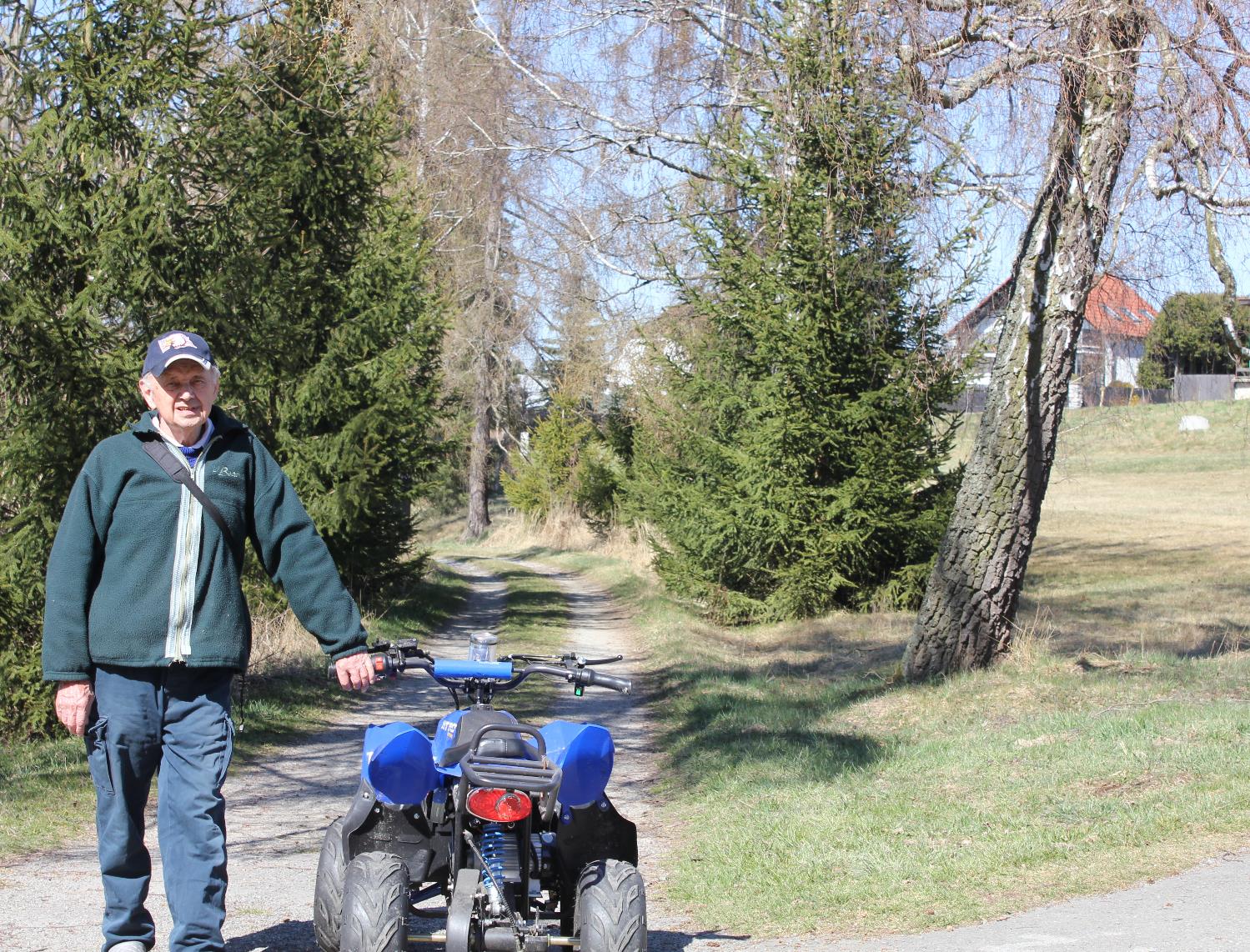 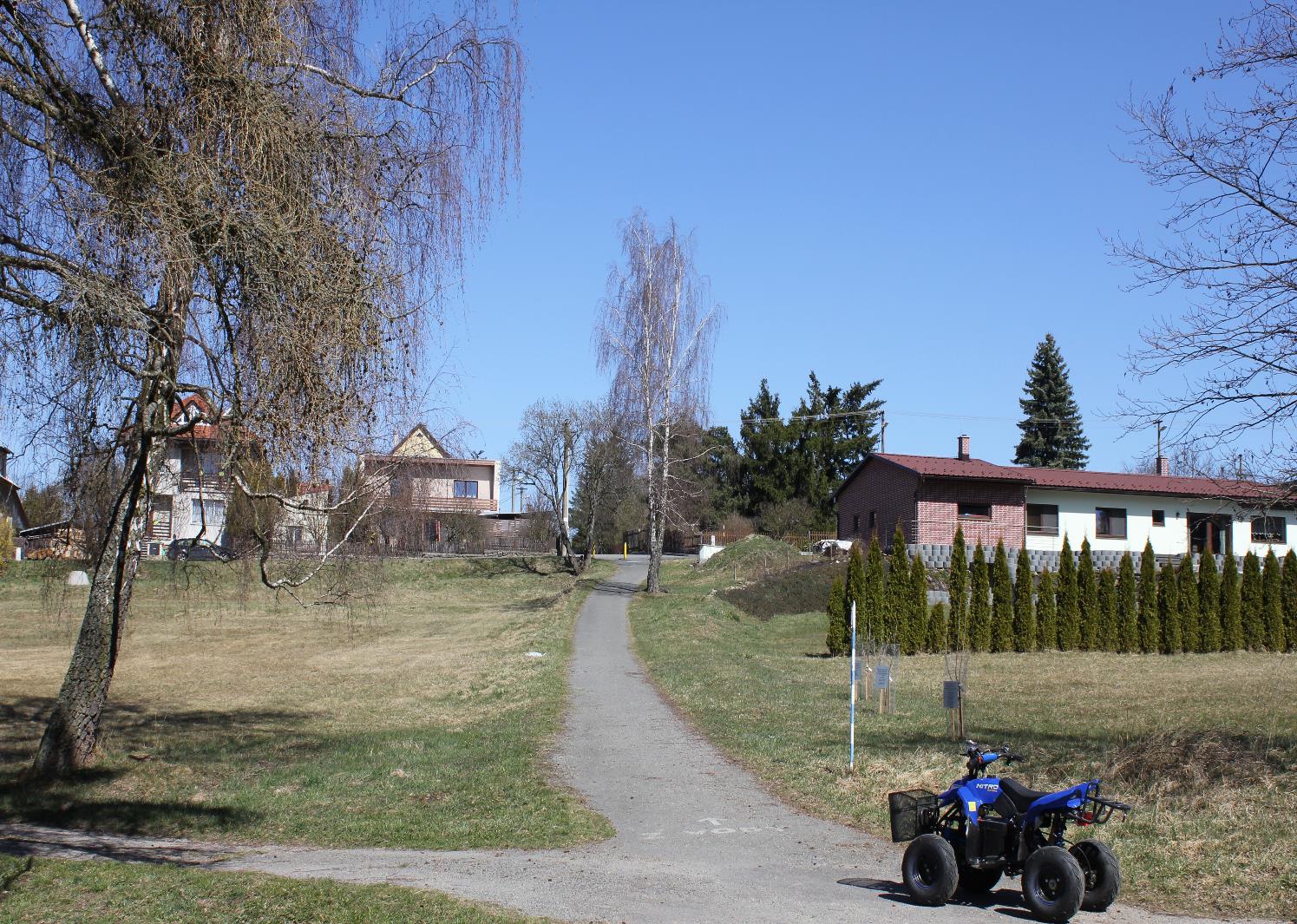 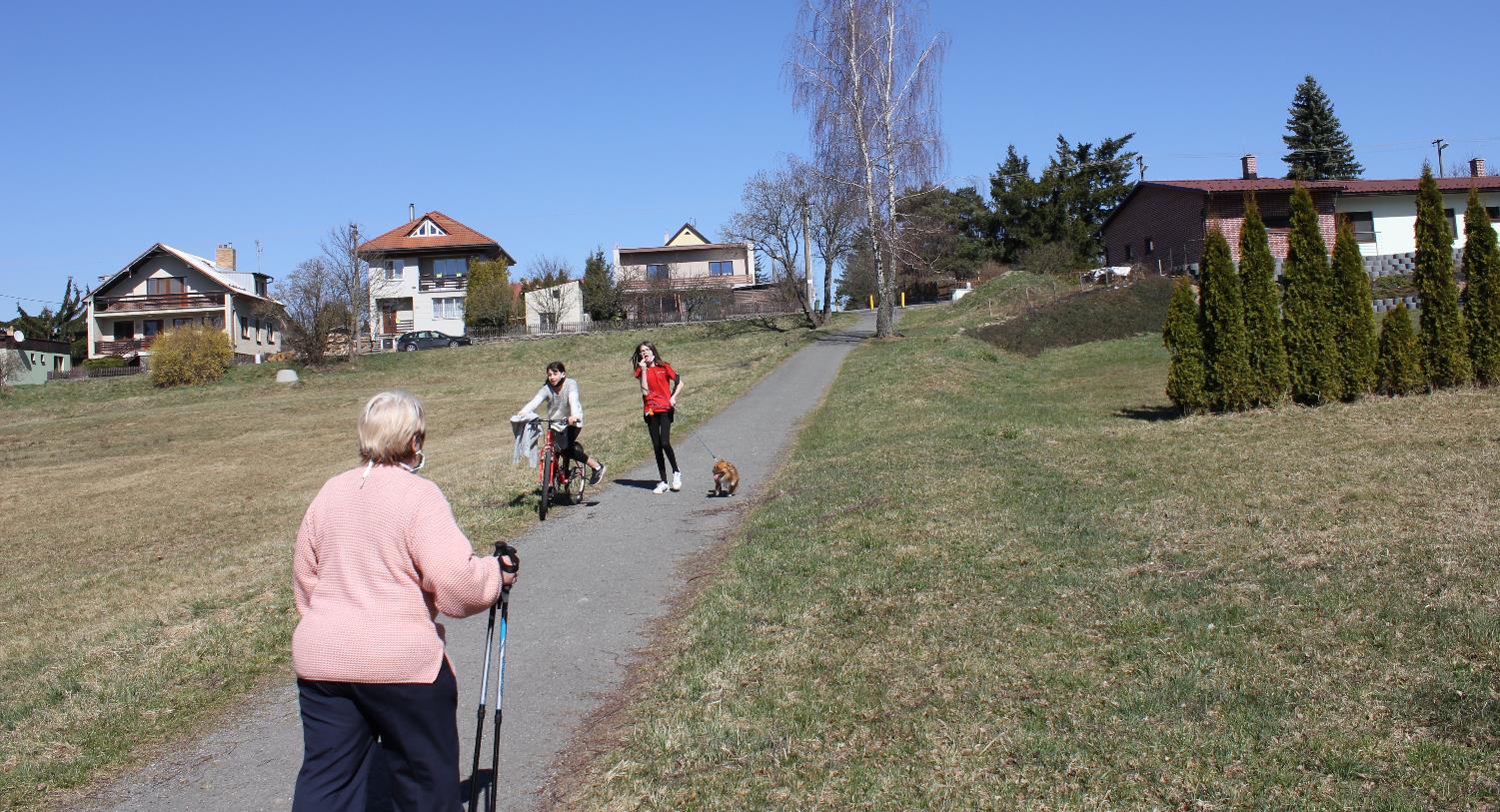 Našel jsem tam tři krásné stromečky, které mne mile překvapily. Je to od obce moc pěkná pozornost.
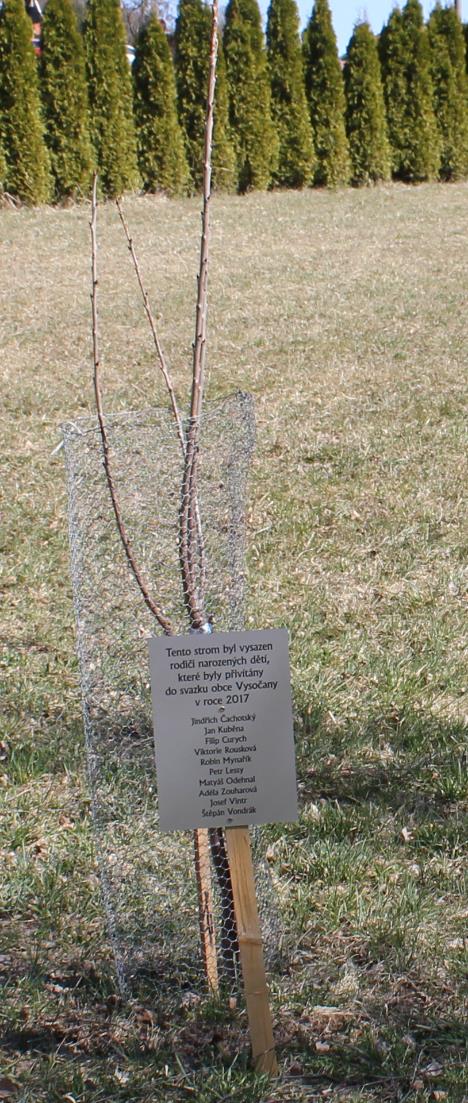 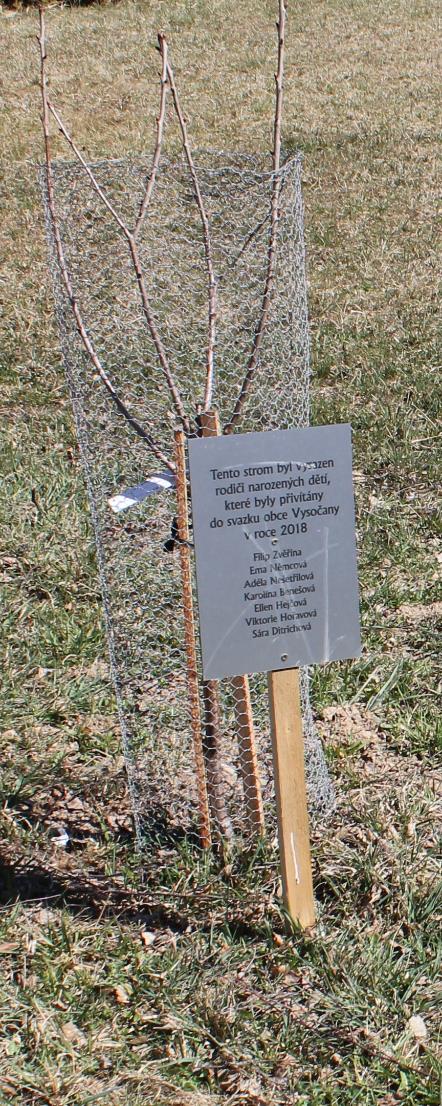 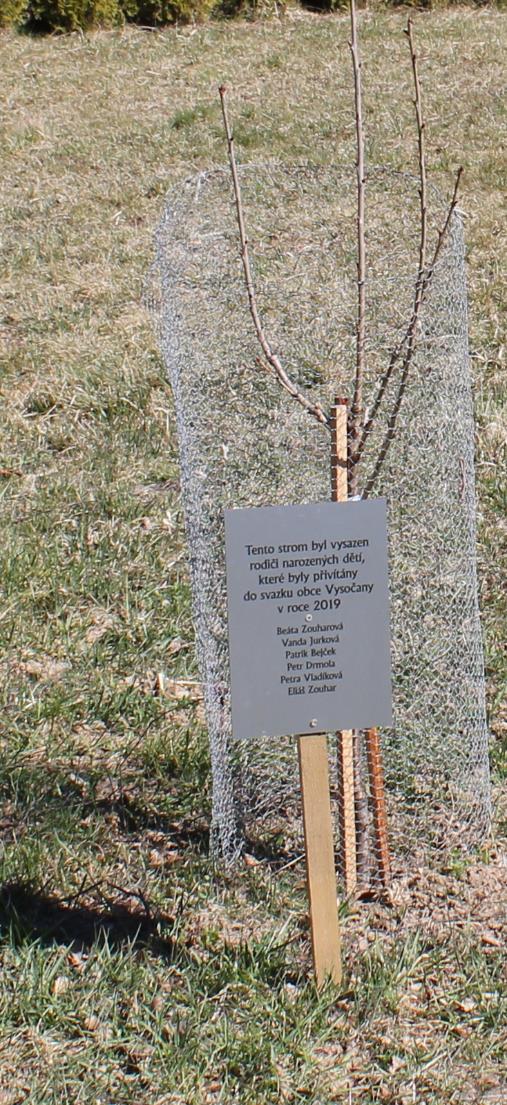